Тема.Умножение и деление на 3.  Решение  геометрических       задач.
Устный счёт
2х1       5х2         10:2        2:2
                    2х3       2х4         2х7         2х9
                    4:2        2х6         2х8         2х2
                    8:2        6:2         12:2        14:2
РЕЛЛИ РОБИН
СИМАЛТИНИУС РАУНД ТЭЙБЛ
1.Начертить прямоугольник со сторонами 3 см и 2 см. 2.Начертить симметричный прямоугольник3.Найти периметр прямоугольника. 4.Найти площадь прямоугольника.
СИНГЛ РАУНД     РОБИН
РАУНД ТЭЙБЛ
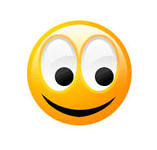 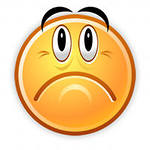 Спасибо за урок!